Relative importance of genotypic richness vs. phenotypic plasticity
on productivity under manipulated drought conditions
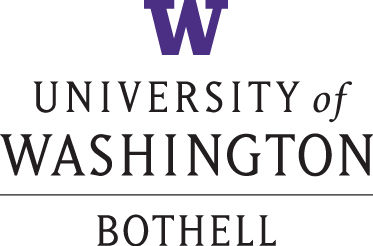 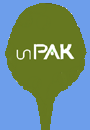 FIGURES
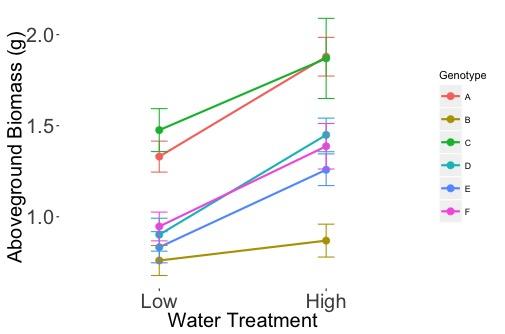 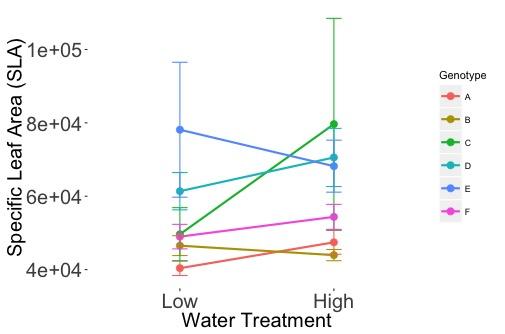 Fig 1: Effects of drought and non-drought conditions on individuals grown alone for (A) Fitness (# of seed pods), N≈15* [A: r2=3.6e-2] [B: r2=2.1e-4] [C: r2=1.1e-2] [D: r2=4.3e-2] [E: r2=3.5e-1)] [F: r2=9.9e-6]. (B) Aboveground Biomass (g), N≈15* [A: r2=.37] [B: r2=.029] [C: r2=.51] [D: r2=.41] [E: r2=.32] [F: r2=.26]. (C) Specific Leaf Area (mm2/g), N≈15* [A: r2=.12] [B: r2=.036] [C: r2=.035] [D: r2=.038] [E: r2=.016)] [F: r2=.051].
Cynthia Chang1, Rebecca Kim1, Elizabeth Nightingale1, Erica Qiao1, Meerit Said1, Stefany Sideris1, Nicholas Vradenburg1
*Except for genotype C due to low germination and survival rate.
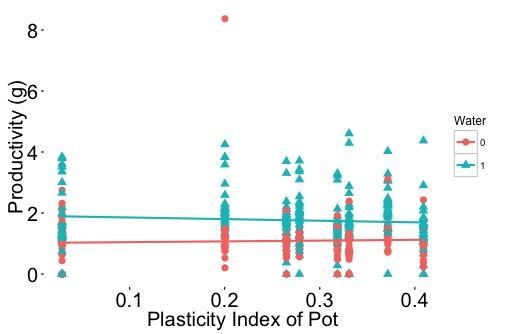 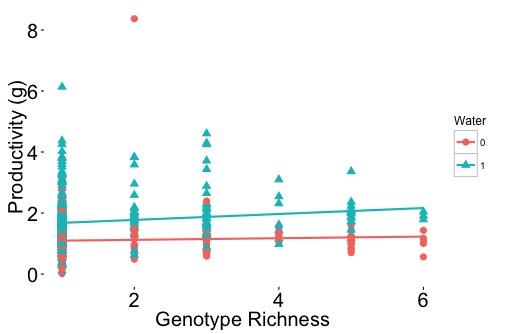 1Division of Biological Science, University of Washington, Bothell, WA
METHODS
INTRODUCTION
RESEARCH QUESTIONS
Species: Arabidopsis thaliana - Genotypes A, B, C, D, E, F from unPAK seed lines.
Greenhouse experimental design:
Seeds were planted according to diversity and water treatment (see table below). Position in pot was randomized.
➤ Each combination of diversity treatment was duplicated and grown under low-water and high-water treatment.
➤ Low water treatment: each pot was given 25 mL every 2 days for the first 2 weeks, then 50 mL every 2 days
➤ High water treatment: each pot was given 50 mL every 2 days for the first 2 weeks, then 100 mL every 2 days 

 





























Data collection:
➤ Experiment was terminated after 48 days.
➤ Measured: specific leaf area of a single harvested leaf, plant fitness (number of seed pods), aboveground biomass of each harvested and dried individual.
➤ Do certain phenotypes exhibit more plasticity compared to others?

➤What is the relationship between genotype richness and productivity under drought and non-drought conditions?

➤What is the relative importance between plasticity index and productivity under drought and non-drought conditions?
Studies have suggested that intraspecific genetic diversity influences ecosystem structure and functioning (Whitlock 2014). Epigenetic diversity has been shown to increase productivity by up to 40% in Arabidopsis thaliana populations (Latzel et al. 2013). Phenotypic plasticity (the ability of a genotype to alter its phenotype under varied environmental conditions) has been studied frequently, but the role it plays on diversity-productivity relationships is not well known. We conducted a greenhouse experiment to further investigate the roles genetic diversity and phenotypic plasticity play on productivity in plant populations.
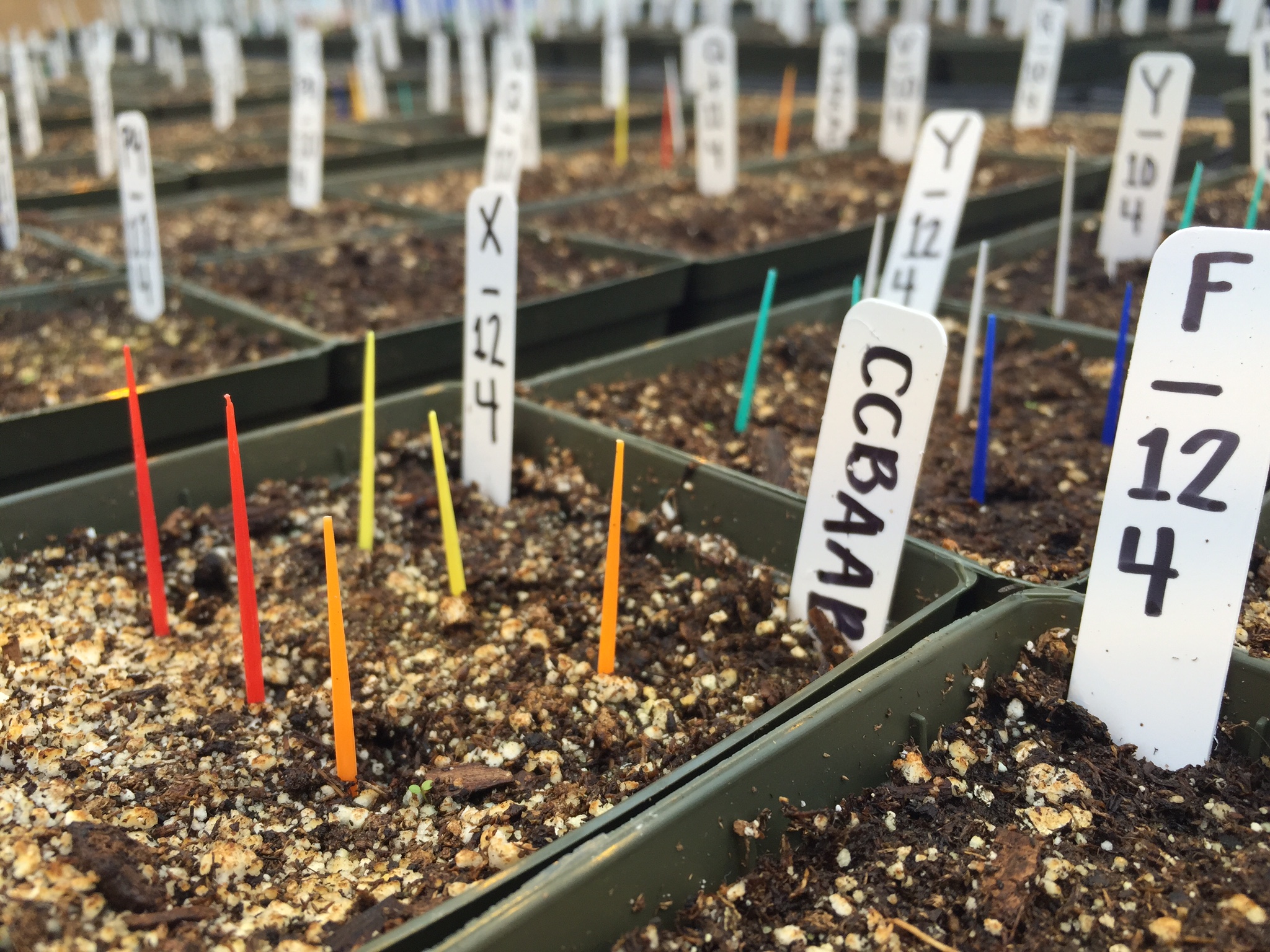 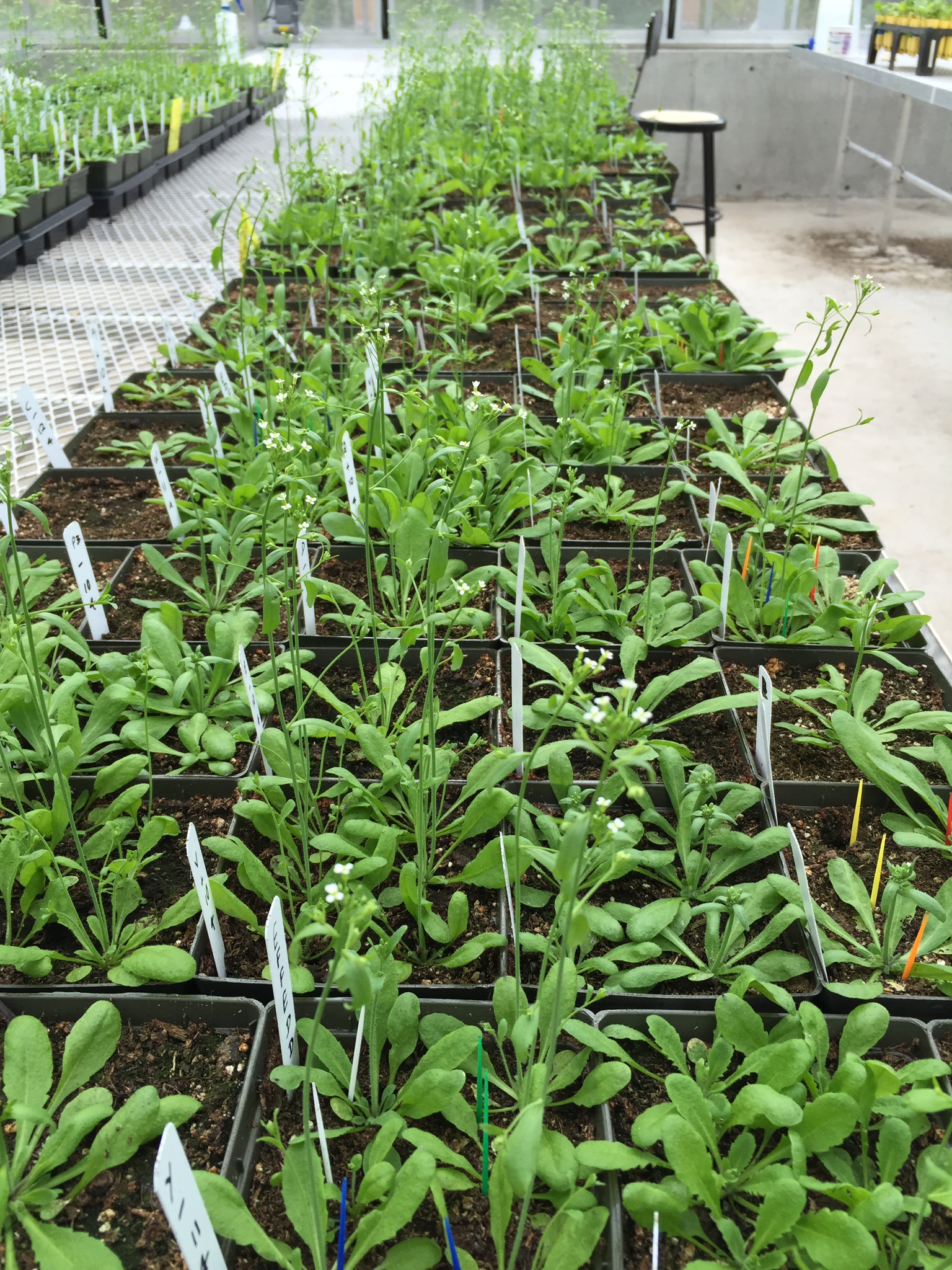 RESULTS & FUTURE WORK
Results: 
➤ Phenotypic Plasticity is defined as the ability to change in response to fluctuation in the environment. Certain genotypes have higher phenotypic plasticity than others, meaning they are able to survive better in both drought and non-drought conditions. (Fig. 1)

➤ Diversity treatment combinations composed of genotypes with higher propensity for phenotypic plasticity had greater overall (A) fitness (# of seed pods) and (B) aboveground biomass (grams) in both drought and non-drought conditions, but not in (C) Specific Leaf Area (mm2/g). (Fig 1)

➤ There was a weak negative relationship between genotype richness (Fig.2.) and productivity and weak positive relationship between and plasticity index (Fig.3.) and productivity, and the strength of these relationships differred between drought and non-drought conditions.

Conclusion & Future Work:
➤ Together, these findings suggest to focus future work on facets of intraspecific variation in agricultural and forest species response to climate change (droughts and floods) that is important in the richness-productivity and plasticity-productivity relationships. We also argue for a more explicit testing of assessing genotypes based on not only their mean trait value (heritability), but also their plasticity index. This may be essential for identifying genotypes of agricultural and forest species efficient in increasing or maintaining productivity under varied climate conditions.
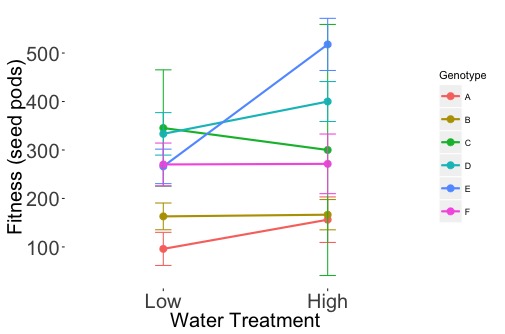 Table 1: Summary of Diversity Treatment, Genotype Richness and given Plasticity
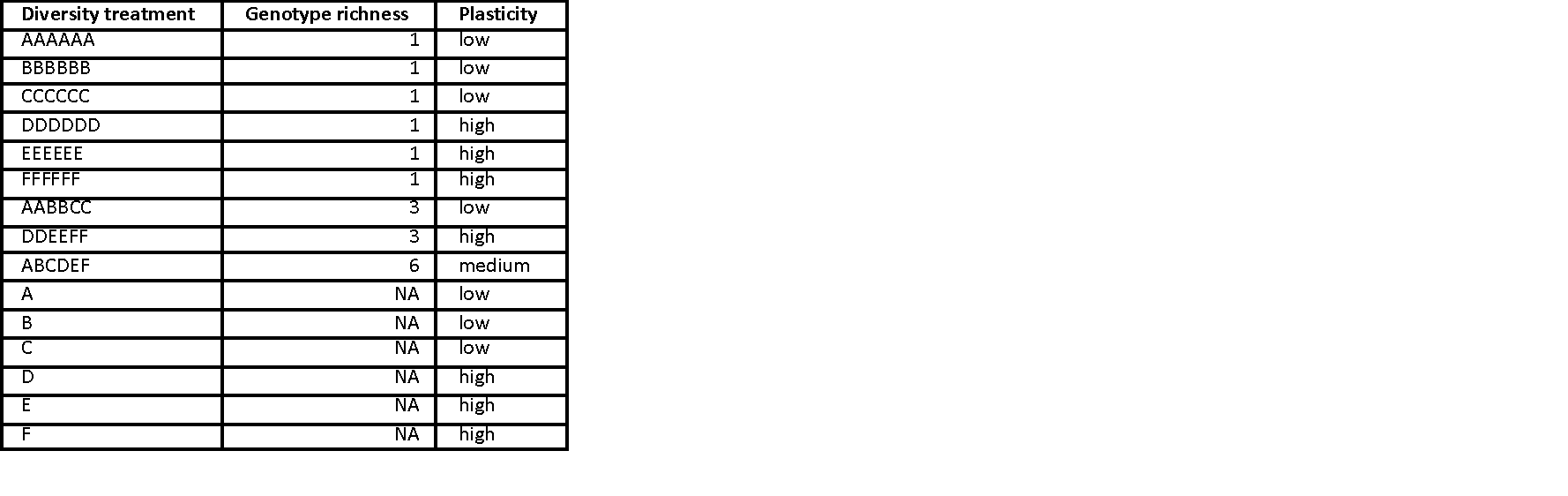 (B)
(C)
(A)
(A)
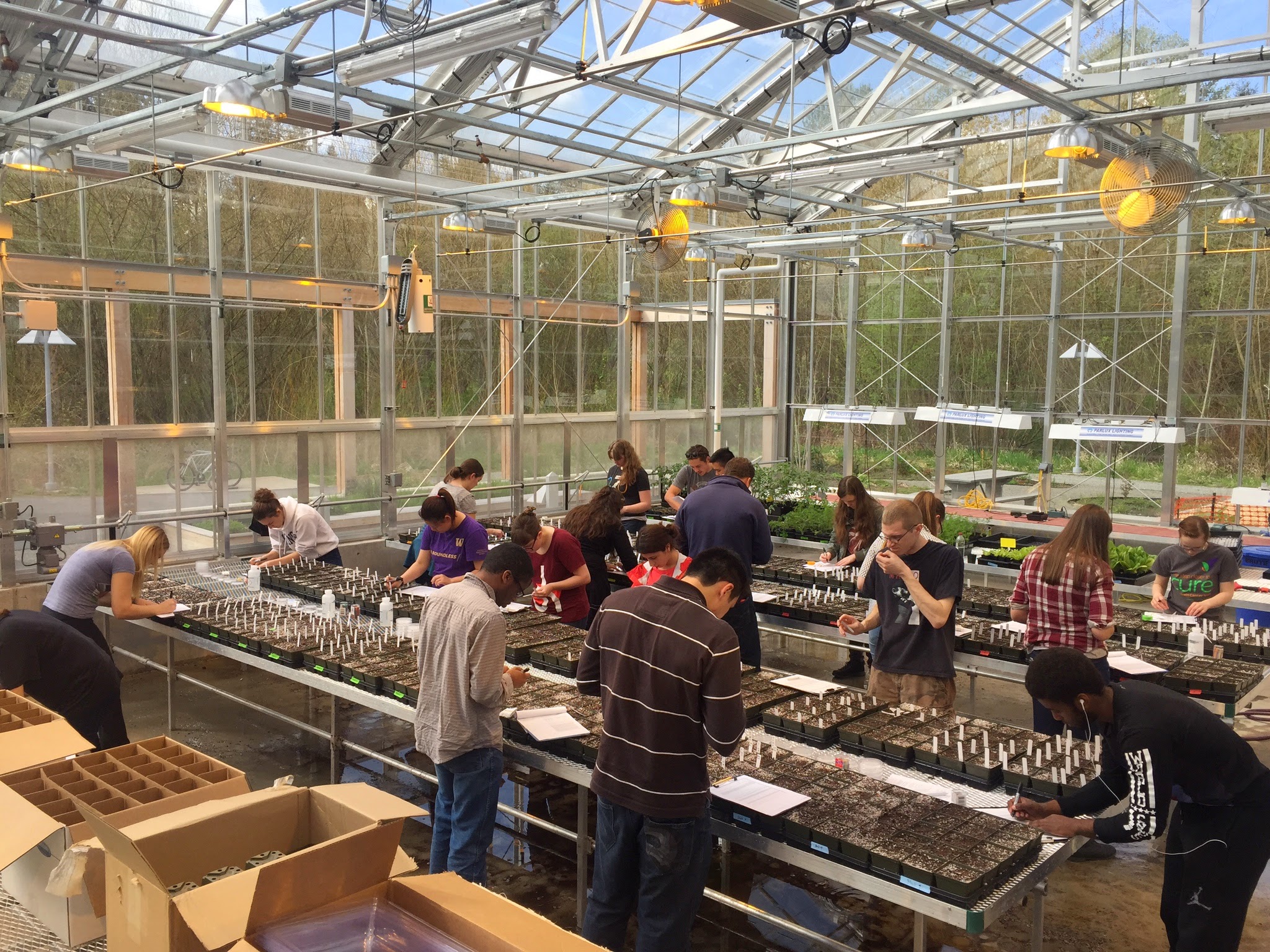 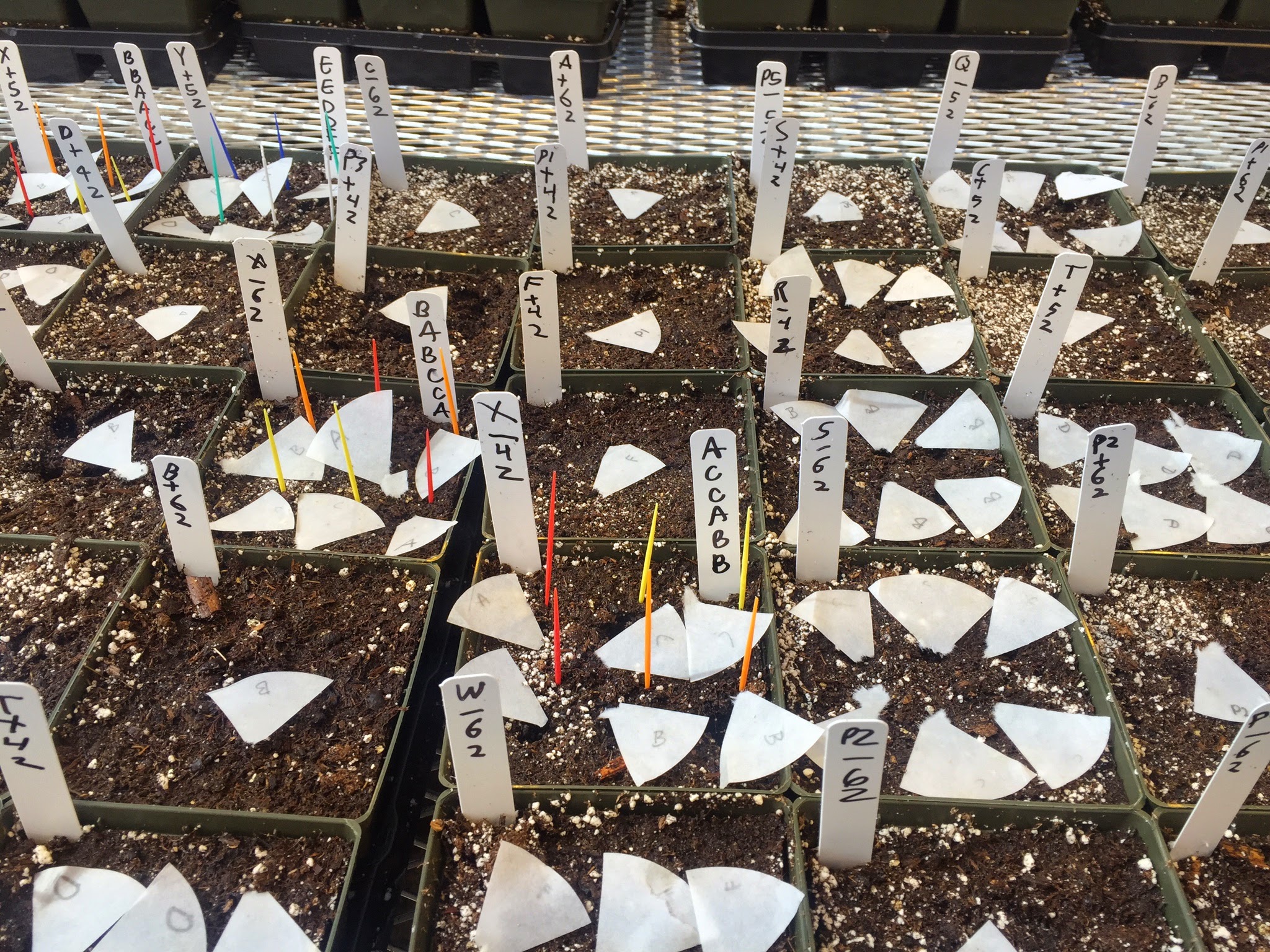 Fig 2: Correlation between Genotype Richness and Productivity [r2=-.001977, p=.4833>.05]
Fig 3: Correlation between Plasticity Index and Productivity 
[r2=.0008058, p=.2737>.05]
REFERENCES
➤ Latzel V, Allen E, Bortolini Silveira A, Colot V, Fischer M, Bossdorf O. Epigenetic diversity increases the productivity and stability of plant populations. Nature Communications; 2013. 2875(4): 1-7
➤ Whitlock R. Relationships between adaptive and neutral genetic diversity and ecological structure and functioning: a meta-analysis. Journal of Ecology; 2014. 102 (1): 857-872.
➤ Acknowledgements: UWB Biology Division•BBIO 471 Plant Ecology Class 2015•Sara-Beth Burkett•Dalton Wheeler•Tanya Kumar•Tyson Kemper•Cristy Cherrier•Kelly Carter-Lynn• unPAK Network: Courtney Murren, April Bisner